未見
的
世界
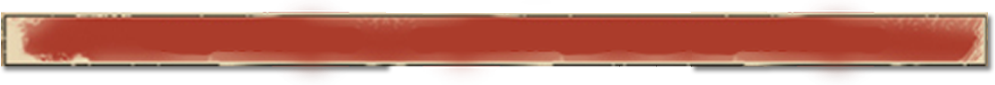 靈魂
未見的知識
《古蘭》中用“未見”（Ghayb）來形容看不見的世界，即超越我們能知曉的知識。這種未見世界的知識有三大類：
關於過去的知識，因我們末有身臨其境，只可讀到當時的人們所寫的敘述。
人在地球上居住以前的知識。例如，在人類定居地球之前的情形只能通過推理去猜測。
我們不可能知道的知識。例如，關於死後和未來發生的事情等等。安拉通過啟示把這種知識授予我們。因為這是一種只有安拉才擁有的知識。
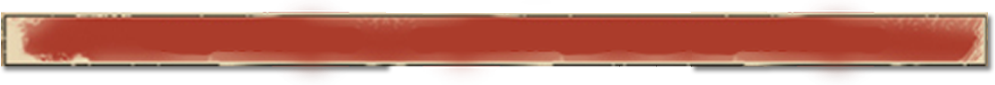 靈魂
未見的知識根源
安拉造化不僅僅局限於我們有限的感官所能感知的物質世界。
還有一個我們自身無法探索、甚至連科學手段也觸及不到的未見世界﹔
有關這個未見世界的知識，只有通過更高層次的信息源─神聖的啟示。 
《古蘭》是真主對人類的最後啟示，我們只能透過它來了解這些未見之事物的概略。
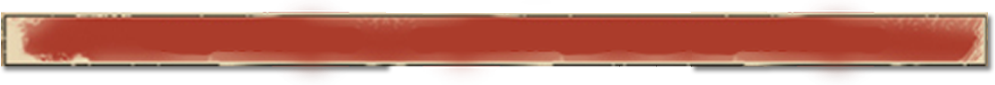 敬畏者信未見
「這部經，其中毫無可疑，是敬畏者的嚮導。他們確信幽玄，謹守拜功，並分捨我所給與他們的。」
（古蘭經 2:2-3）
幽玄 ( Ghayb ۡغيۡب) ：或譯作「未見」、「目不能見」
指天使、精靈、靈魂、後世、審判日、天園、地獄等
ِ
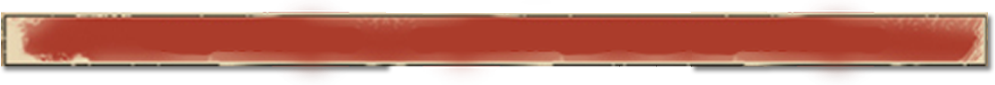 靈魂
信仰未見
真主所創造的東西可以按照下面來劃分﹕
可見物（人類和其他物）﹔ 
未見物（天使和精靈）；
人類可選擇順從或叛逆真主﹔
精靈也可選擇順從或叛逆真主﹔
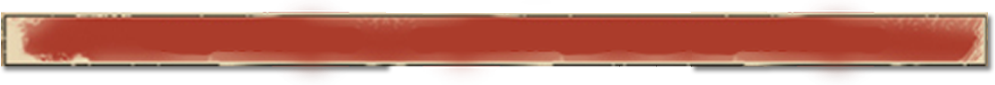 靈魂
信仰天使的基礎
信仰天使是伊斯蘭信仰基礎之一。
就像信仰真主獨一和先知預言一樣，
對於伊斯蘭信條核心內容的論述，可以在《古蘭》和 《聖訓》中找到。
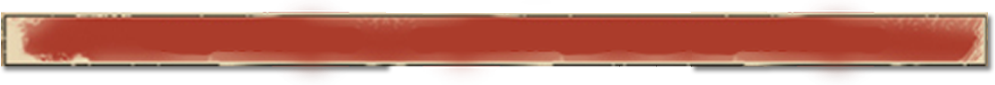 靈魂
天使的性質、特點和形式
據《古蘭》和《聖訓》：天使並非物質構成。
人由土造，精靈（Jinn鎮尼）由火造，而天使由光造。
由光造成的含義是指他們是純潔無罪的；他們的能力遠遠在我們人類之上。
儘管天使是完美的，但在安拉看來，他們並不比人高明。因天使本身就是良善的，而人卻要面對邪惡與欲望的誘惑並作決擇。
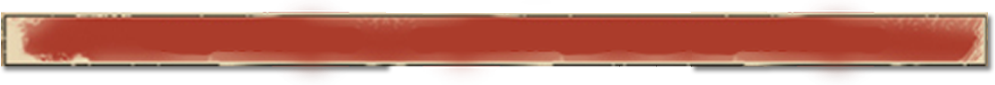 靈魂
天使的作用及與人類的關係
不停地崇拜及及安拉。 
扮演把啟示授予使者們的中介角色。 
伴隨著人類，並記錄他們的行為。
激勵人行善及避免邪惡的誘惑。
親近虔敬之人。
在信仰者感到心理壓抑時向他們提供幫助。
為寬恕信仰者而祈禱。
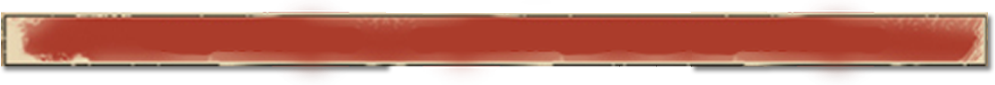 精靈哪裡來 ?
「以前，我曾用烈火創造了精靈。 」
(古蘭經 15:27)
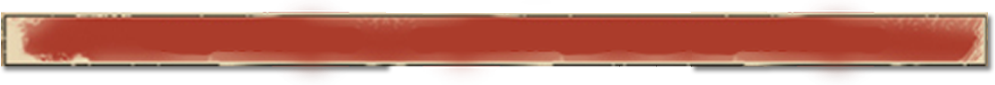 安拉為什麼創造精靈 ?
「我創造精靈和人類，只為要他們崇拜我。我不望他們的供給，我也不望他們的奉養。 」
(古蘭經 51:56-57)
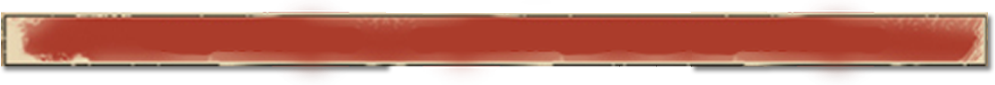 靈魂
精靈的性質
精靈是非物質的未見之物，
是安拉用“烈火”造化的
精靈像人類一樣，被真主賦予選擇善與惡的意志。
安拉至知精靈被造化的原因；
依人看來，他們的作用就是用於考驗人類，因為天使激勵人向善，而不信道的精靈則鼓動人作惡。
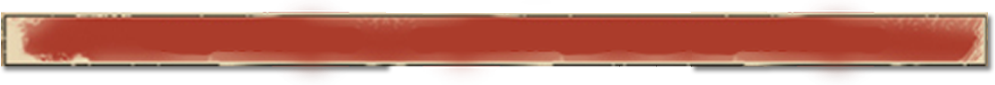 靈魂
撒旦
「撒旦」（Shaytan）是指「反叛者」。
精靈的首領易卜厲斯(Iblis)違抗安拉，拒絕向人祖阿丹行鞠躬之禮，因而他就成了撒旦（反叛者）。
撒旦及其精靈中不信道的追隨者們，試圖誘惑人類墮落為不信道者和為惡者。
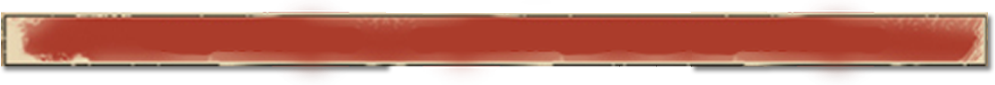 靈魂
精靈能見人
「絕不要讓惡魔考驗你們。……他和他的部下，的確能看見你們；而你們卻不能看見他們。…」
(古蘭經 7:27)
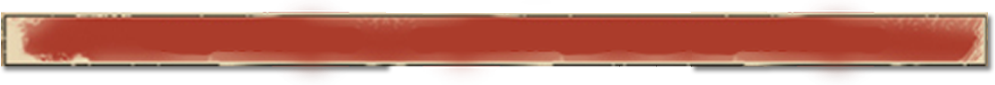 靈魂
順從的精靈
「素萊曼的大軍——由精靈、人類、鳥類組成的，被召集到他面前，他們是部署整齊的。 」
(古蘭經 27:17)
「當時，我曾使一夥精靈，走到你面前，來靜聽《古蘭經》。當他們來到了他面前的時候，他們說：「大家靜聽吧！」誦讀既畢，他們就回去警告他們的宗族，」
(古蘭經 46:29)
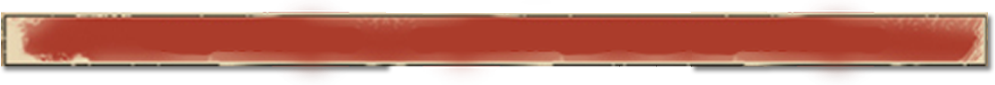 靈魂
叛逆的精靈 --- 魔鬼
「我如此以人類和精靈中的惡魔做每位先知的敵人，他們(惡魔)互相教唆以花言巧語欺騙。假如你的主意欲，他們絕不敢這樣做，所以，你不要理睬他們及他們所捏造的。」
(古蘭經 6:112)
「當時我對眾天使說：「你們應當向阿丹叩頭。」他們都叩了頭，但易卜劣廝除外。他本是精靈，所以違背他的主的命令。他和他的子孫，是你們的仇敵，你們卻捨我而以他們為保護者嗎？…」
(古蘭經 18:50)
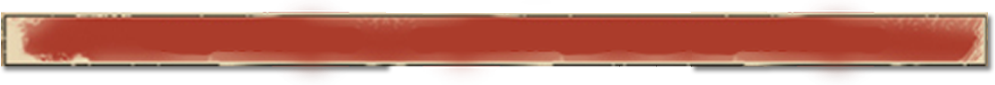 靈魂
魔鬼的誘惑
「但惡魔教唆他倆，以致為他倆顯出他倆的被遮蓋的陰部。他說：「你倆的主禁你們倆吃這棵樹的果實，只為不願你倆變成天神，或永生不滅。」
(古蘭經 7:20)
「關於罪惡的密談，只是由於惡魔的誘惑，他欲使信道者憂愁，不得真主的許可，他絕不能傷害他們一絲毫；教信士們只信託真主吧。」
(古蘭經 58:10)
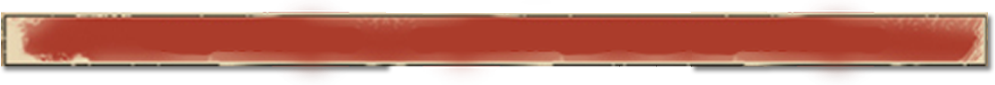 靈魂
魔鬼是人類的明敵
「眾人啊！你們可以吃大地上所有合法而且佳美的食物，你們不要隨從惡魔的步伐，他確是你們的明敵。 」
(古蘭經 2:168)
「信道的人們啊！你們當全體入在和平教中，不要跟隨惡魔的步伐，他確是你們的明敵。 」
(古蘭經 2:208)
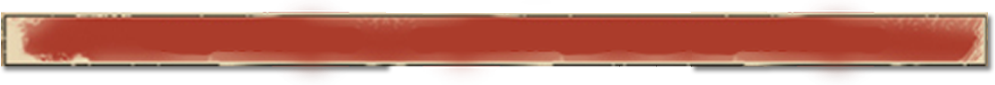 靈魂
魔鬼的自述
「他說：『由於你使我迷誤，我必定在你的正路上伺候他們。然後，我必定從他們的前後左右進攻他們。你不致於發現他們大半是感謝的。』」
(古蘭經 7:16-17)
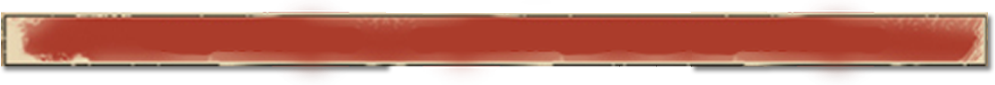 靈魂
魔鬼的自述
「當事情已被判決的時候，惡魔說： 『真主確已真實地應許你們，我也曾應許你們，但我對你們爽約了。我對你們本來沒有甚麼權力，不過是我召喚你們，而你們響應我的號召。所以你們不要責備我，應當責備自己，我不能援救你們，你們也不能援救我。我不承認以前你們曾把我配主，不義者必受痛苦的刑罰。 』 」
(古蘭經 14:22)
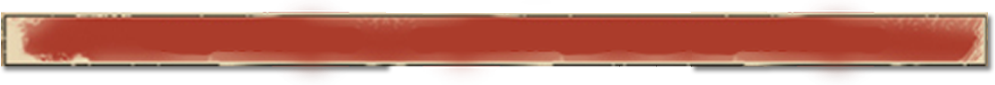 靈魂
信道者怎樣才能抵制撒旦的誘惑
要確保在個人、團體和社會的層次上戰勝邪惡，就要求穆斯林做到﹕
認識到撒旦是公敵。因此要遵守《古蘭》關於不把他視為朋友的訓示:服從撒旦而不遵循安拉的命令，就等於是崇拜撒旦。
要時刻保持警惕，因為撒旦通過騙人的手法，把自己打扮成有吸引力的東西，來誘使人們犯罪。
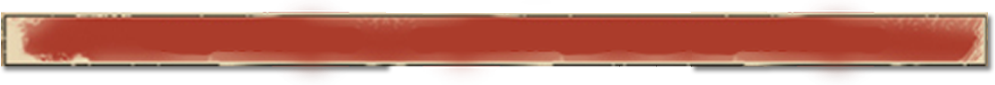 靈魂
撒旦的力量
撒旦只對那些容易被施以影響的人有力量。
每一個人都被賦予了在善（安拉的指引）與惡（撒旦的支配）之間選擇的本能。
任何一個暫時屈從於邪惡誘惑的穆斯林，都可以遵照阿丹與夏娃的榜樣，向安拉作真誠的懺悔，那他就能得到寬恕。
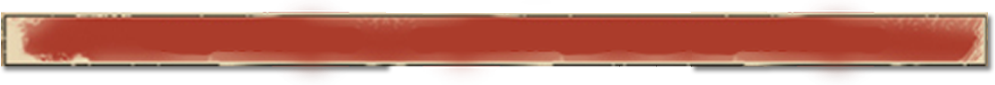 靈魂
撒旦有機可乘的情形
不相信主的存在；對於主的恩典不抱感激之情並做可恥的姿態。
不服從安拉， 並向安拉的權威挑戰。
忘卻安拉，沒有遵循他的道路。
如果，一個人被誘惑行惡，《古蘭》建議，我們應當說： 「我祈求安拉庇護我免遭可咒的撒旦的侵擾。」
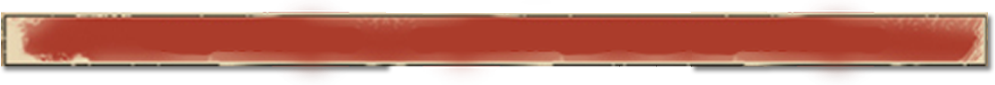 靈魂
求主護祐
「你說:我求庇于曙光的主 ,免遭他所創造者的毒害 ;免遭黑夜籠罩時的毒害 ;免遭吹破堅決的主意者的毒害 ;免遭嫉妒時的毒害。 」
(古蘭經 113:1-5)
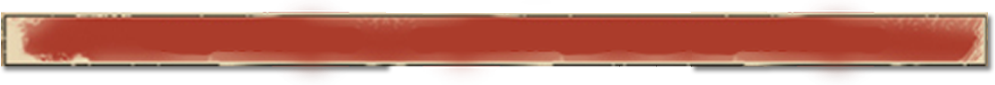 靈魂
求主護祐
「你說：“我求人類的主，人類的掌權者(安拉) ，人類應崇拜的主保護，免遭潛伏的教唆者的傷害，他在人類的心中教唆，他來自精靈和人類。”」
(古蘭經 114:1-6)
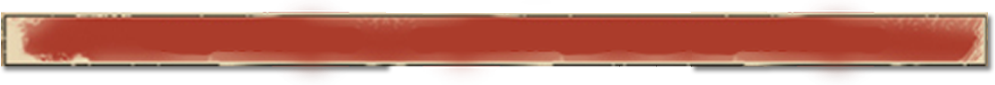 靈魂
靈魂
信仰後世是伊斯蘭信仰基礎之一。
信仰後世的核心是信仰靈魂的存在。
從物質而言，人與其他動物無異。但真主造人成萬物之靈，因為人是靈魂的貯藏之所。
「然後使他健全，並將他的精神(رُّوحِِ靈)吹在他的身體中，又為你們創造耳目心靈。你們很少感謝。」
（古蘭經 32:9）
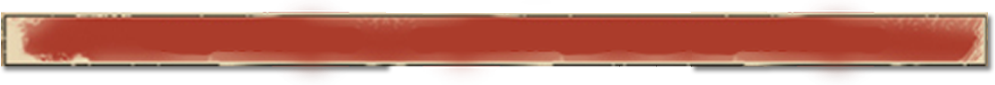 靈魂
靈魂使人區別於其他生命，因為
它賦予人以理性、智慧和精神力量。
它把人與造物主聯繫起來。
它使人有善惡的意識。
人由於具有善惡之間選擇的能力，這就使死後復生很有必要。
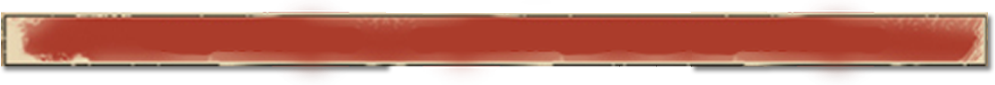 靈魂
靈魂是非物質性的。
因此，局限於物質法則的知識或研究，不能提供太多的說明。
真主的啟示是唯一說明這「未見 غَيۡبِ」領域的權威。
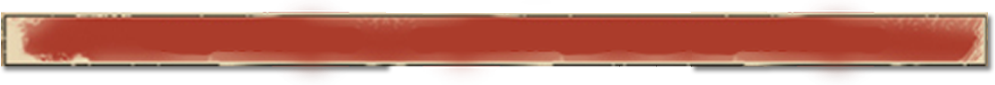 靈魂
但《古蘭經》有關靈魂的說明也很有限。
「他們問你『靈魂』是什麼。你說：『靈魂唯我的主知道，你們只受賜了很少的知識。』」
（古蘭經 17:85）
根據聖訓，在懷孕第五個月，真主派遣靈魂進入胚胎。
自此，人就成為既有生物性，又有精神性的人。
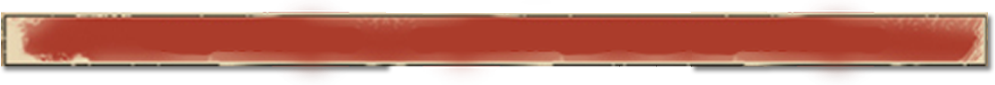 靈魂
由於靈魂出自真主，故它不會像身體一樣會毀滅。
但它仍根據人生時行為的善惡而接受真主的賞罰。
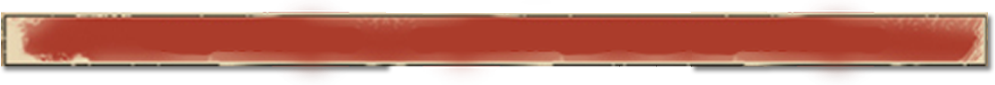 死亡
穆斯林並不認為 「死亡」是禁忌的話題,  因為 「死」與 「生」一樣, 皆為普遍性的現實。
《古蘭經》說, 每個人都會嘗到死亡的滋味, 不管他採取什麼樣的措施來逃避它。
既然肉身死亡之後靈魂仍永生, 死亡就被看作是從一種生存狀態轉向另一種生存狀態。
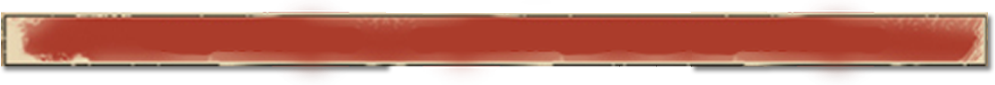 死亡
穆斯林對死亡本身並不擔憂, 他所擔憂的只是他的一生是否都行善, 這將決定他在後世的遭遇。
伊斯蘭主張, 應對發病或垂死的人同情、關懷、憐憫。
伊斯蘭認為, 生病是一個淨化的過程, 生病的人正為其犯錯進行抵償, 這樣就可能免去後世再受長期的懲罰。
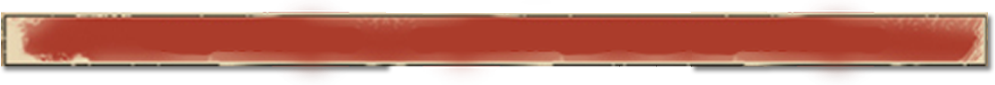 死亡
要關心垂死者物質和精神的需要, 提醒病人懺悔, 祈求得到真主的恕饒, 力爭向主靠近。
人死後應盡快舉行送別儀式及埋葬。
宜節哀, 免使亡靈不安。
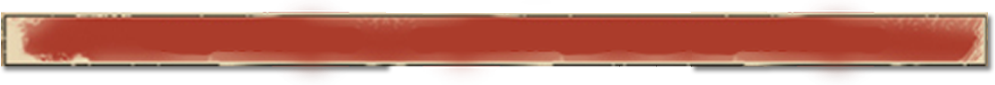 死亡的經歷
《古蘭經》說, 人在臨終時都希望能有短暫的延遲, 以便能做更多的好事, 以此保証在審判日能得真主的喜悅。
人死時, 掌管死亡的天使會把靈魂帶走。
虔誠並行善者, 靈魂飛出肉體也極輕鬆。
邪惡者, 靈魂則是被迫離開肉體, 因為它知道等待他的將是懲罰。
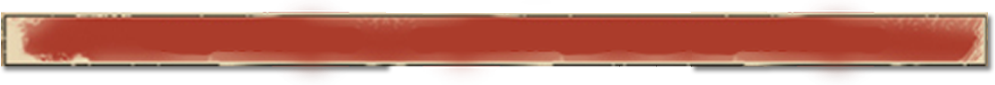 死亡的經歷
埋葬後, 亡靈即被帶到墓穴受天使審問: 「誰是你的主宰?」、「誰是使者?」等, 對於信仰者來說, 這些問題很容易回答。 回答後, 人就知道他將在樂園還是火獄了。
靈魂知曉塵世上所發生的事, 但他不能與活人溝通。
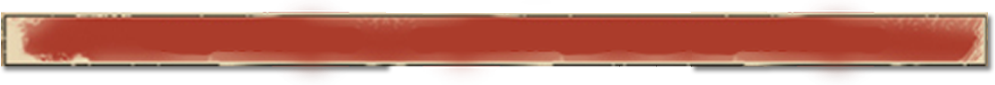 占卜
「阿伊莎傳述：我聽使者說：“當天使們降至雲端相互談論著主所命定的一切事件時，魔鬼們就借此偷聽機密，且下來將其暗示於占卦者，占卦者借此又編造出百倍的謊言。”」
(布哈里聖訓集 3210)
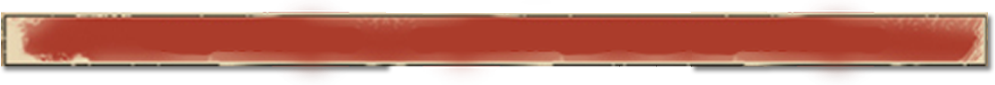 待續
至於：後世、審判日、天園、地獄等，留待日後探討
ِ